NEUROCTI - A CUSTOM FINE-TUNED LLM FOR CTI
BENCHMARKING, SUCCESSES AND LESSONS LEARNED


Aaron Kaplan
AI has hacked the OS of humans: language
Yuval Noah Harari

https://www.economist.com/by-invitation/2023/04/28/yuval-noah-harari-argues-that-ai-has-hacked-the-operating-system-of-human-civilisation
Intro speakers
Aaron Kaplan
Self-employed / EC-DIGIT-CSIRC
Previously 12 years @ CERT.at, Austria.

This work is done together with
Alexandre Dulaunoy
Jürgen Brandl
 senior cyber security analyst at the Federal Ministry of the Interior, Austria
Paolo di Prodi
Founder PRIAM.AI, previously senior data scientist at Microsoft and Fortinet.
The AI SIG @ FIRST.org
Big thank you to Robert Haist / orkl.euTo David Durvaux and Benoit Rousille who believe in me.
[Speaker Notes: Aaron]
DISCLAIMER
Aaron
All errors are mine to keep
I present this here as a sole proprietor company under my own name
Disclaimer
[Speaker Notes: Aaron]
Overview of the talk
Motivation
Use-cases for LLMs in CTI 
Ultra-short recap: how do LLMs actually work?
Inference, training, fine-tuning
Obstacles to using LLMs for CTI  we need local LLMs
Needed: benchmarking- and training datasets
CTI.tools 
Fine-tuning a local LLM: initial results on Mistral.ai
Integration with MISP
Motivation - useful things with AI – beyond the hype
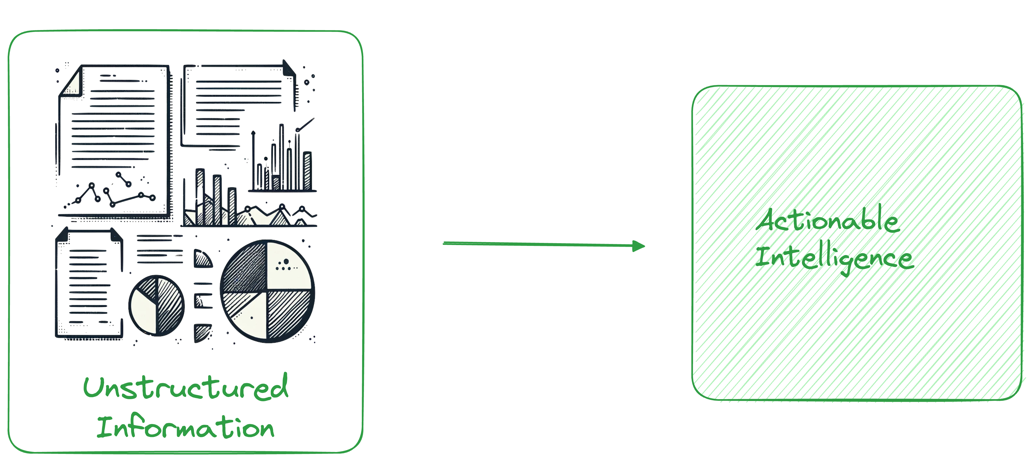 JSON
CTI report
5 main uses cases for AI in CTI
Summarization: CTI analysts need to digest a lot of threat intel reports
RAG: Analysts might want to search (question-answering) on CTI reports
NER: Analysts would like to get the information out (“information extraction”) from CTI reports
T-Codes mapping: Extracting MITRE TTPs from text reports
Knowledge graph / STIX 2.1 / MISP standard: Extract relationships
[Speaker Notes: Aaron
We have many use-cases actually, but the main question always will be, … how well can we do it?]
Can we do that locally? Yeah, maybe but first, how does an LLM actually work?
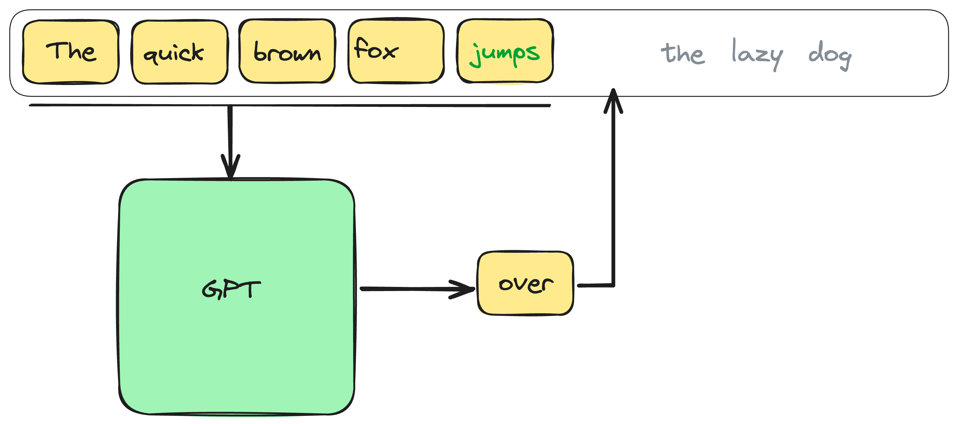 Next work/token prediction
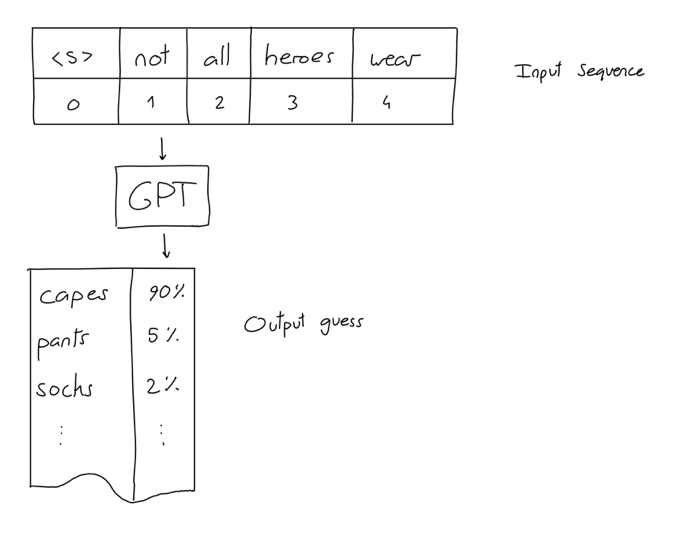 LLMs get trained on “masked” input
Their goal: predict the next word (token)
Everything beyond that is an “emerging property” kinda like magic
…but it is not magic, just statistics
Obstacles to using LLMs for CTI
And possible solutions
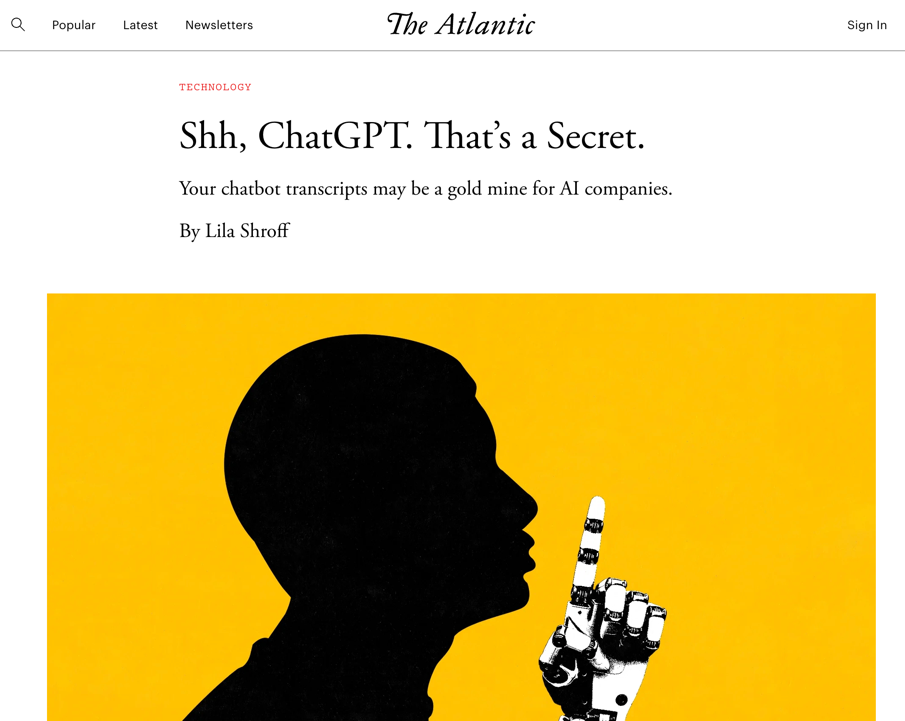 https://www.theatlantic.com/technology/archive/2024/10/chatbot-transcript-data-advertising/680112/
Privacy: LLM interactions = gold mine
For API interactions  you leak your processes
Using it for coding (co-pilot)?  better use it only on open source.
For personal (web) interactions: you leak detailed and hour long personal conversations on 
Relationships & breakups
Illnesses (or suspected ones)
Mental health
Your deepest sexual desires (think: AI boyfriend/girlfriend)
Etc.
This data is too juicy for advertisement to ignore. 
Enshittification of the AI hype will follow (3 stages: good to for users, good for biz, good for itself only)
Enshittification: Cory Doctorow, https://www.ft.com/content/6fb1602d-a08b-4a8c-bac0-047b7d64aba5
Other Problems with LLMs
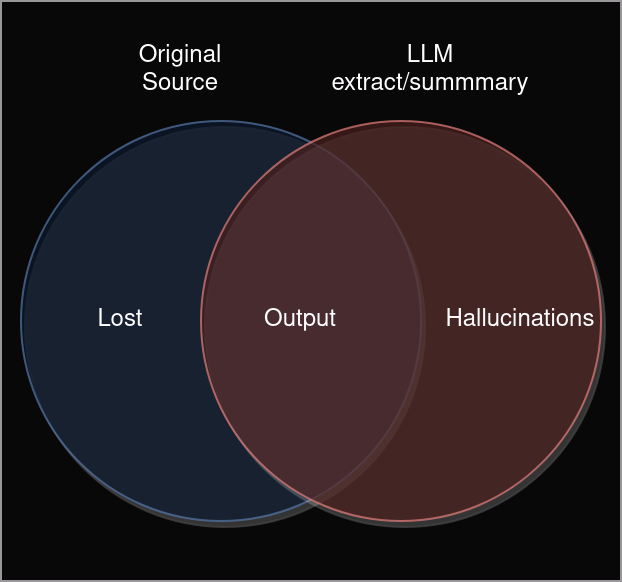 Hallucinations
What are the risks for CTI reports?

Political / business decisions taken because the AI generated a wrong summary?
Start war because of wrong intel?
[Speaker Notes: Aaron

Starting a war after a wrong attribution?]
Guardrails
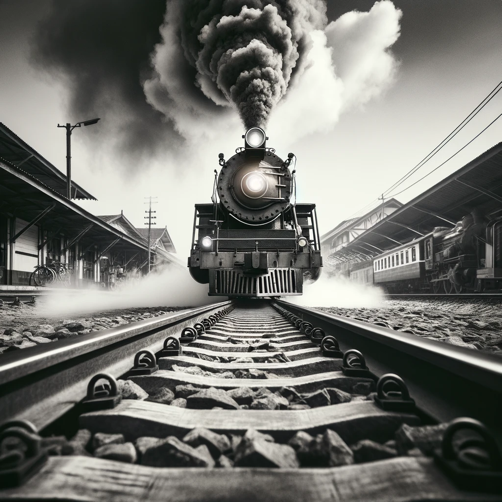 Make the LLM adhere to a strict, smaller vocabulary
Use easier, smaller models to keep the LLM “in bay” 
Mix of Experts (MoE)
Use RAG for limiting the context the LLM may even use
Few-shot prompting
Fine-tuning (LoRA)
Custom training (continuous pre-training)
[Speaker Notes: Aaron]
Sending my CTI reports or requests to a third-party?
Data goes to AI providers 

How is my data used?
For training updated models? 
might end up in someone else’s output
Across users (session leakage)

Legal implication
TI feed providers don’t allow to re-share
 breach of contract
Are you using VS Code for editing local files? Co-Pilot?
 The files get uploaded !
PII and privacy-related regulation
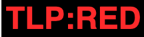 [Speaker Notes: Aaron]
 We need local models!But: can a local model do this just as well?
Local models  FTW! … let’s see…
[Speaker Notes: Aaron]
Training
pre-training → can we have a super computer plz? (openai). NO
continuous pre-training → same, just a continuous basis. NO
Reinforcement learning from human feedback (RLHF) . Yes
fine-tuning / adapters (LoRA). Yes
How to do fine tuned, local models?
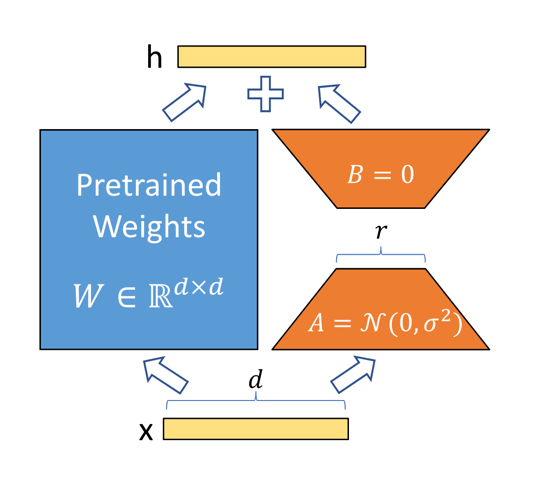 Use a good, open base foundational LLM: mixtral, mistral, Llama-2, Llama-3
But can we do it? Are they as good?
Can we train them on our data?
Do we need a datacenter of GPUs?
No! 
Use a solid base-model 
Add a LoRA model “on top”
Datasets, benchmarking
the need for high quality data for training and benchmarking
Related research & existing datasets
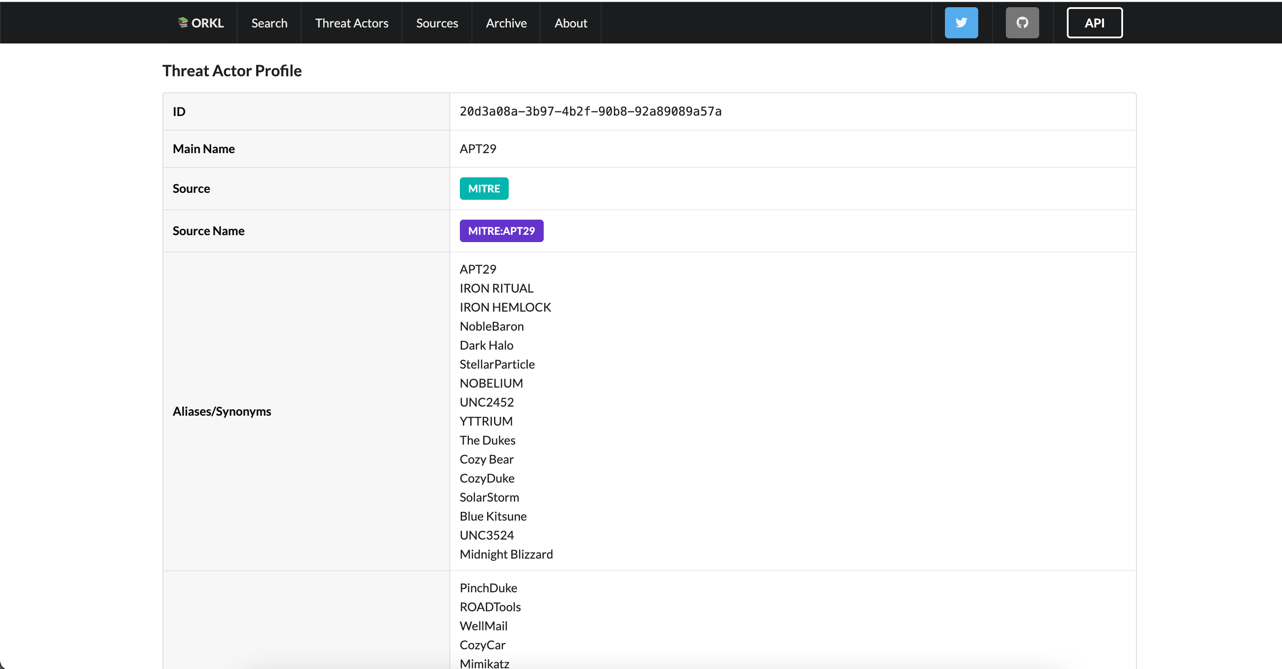 AnnoCTR (Bosch, CTI conf Berlin) – 400 reports
TRAM – on document level only
ORKL.eu  
CyNER
Additionally: MISP Galaxies
Malpedia


So far, all NER annotators that we found, were not ideal
Therefore, ….
13000 reports
Mixed quality
Converted from PDF


Shout-out do Robert Haist! Thanks!
Problems with datasets
No clear standardized taxonomy of NER categories
Data is messy, hard to train on
Text from orkl.eu is not very useable as-is. PDFs are the master sourcePDF2text is a hard problem
No standard benchmark dataset for CTI LLMs
CTI.tools AI workbench
For annotation
[Speaker Notes: Jürgen]
CTI.tools - overview
Goal: Make AI tooling accessible to the CTI community*
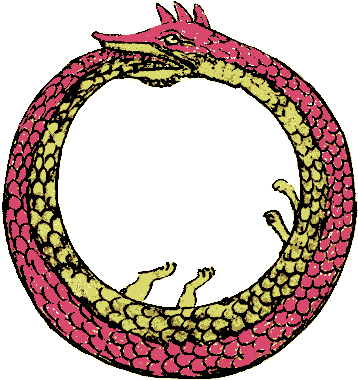 * while solving the CTI dataset problem
[Speaker Notes: Jürgen]
CTI.tools - goals
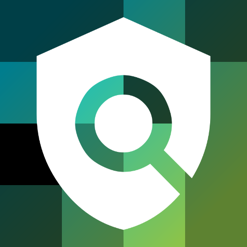 Checklist to get people to contribute:

Provide a benefit to the users
Easy, intuitive and fun to use
Usable by everyone with internet 
Everybody profits
[Speaker Notes: Jürgen]
Live Demo
[Speaker Notes: Jürgen]
Goal: making AI for CTI accessible to everyone
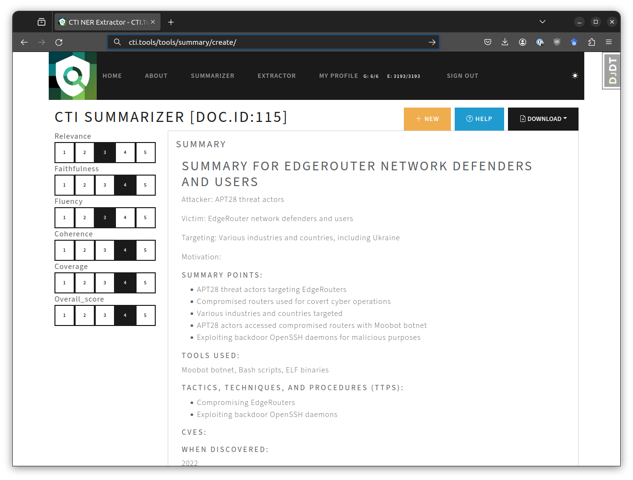 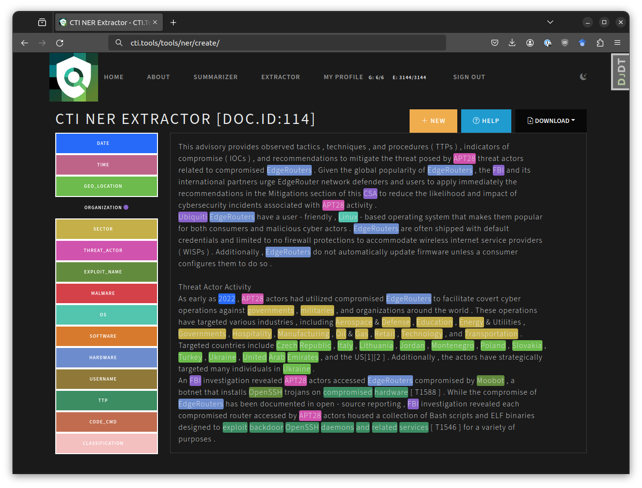 Summaries and TL;DR for reports
Extract information from reports
[Speaker Notes: Jürgen]
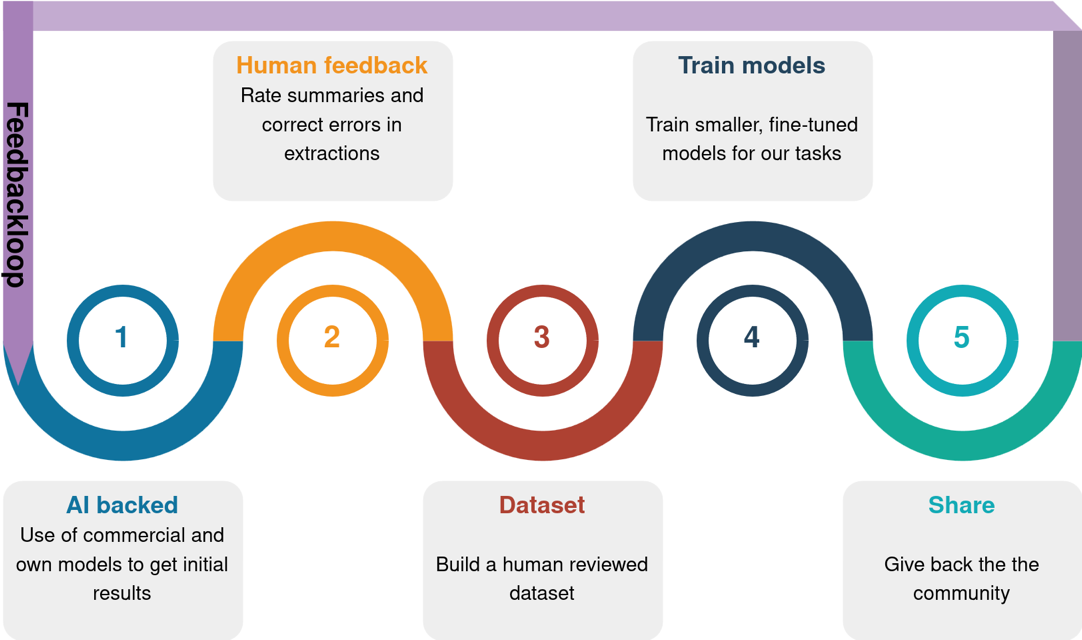 Recap & call to action!
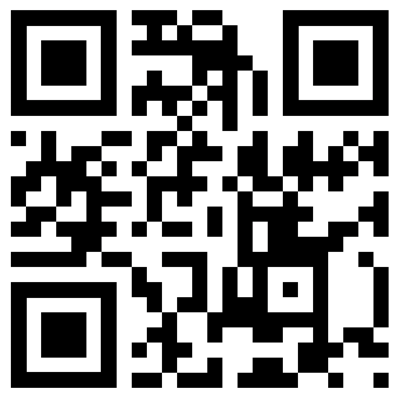 AI powered workbench to turn CTI texts into actionable information
Built to help you, so you can help us in making it better!
It’s a crowed-sourced effort, we need you. Please get in touch with the authors if you can contribute labeling skills. 
Even just quickly labelling 10 reports would help us.
All the results will be available to everyone who participates.
Invite code:HACKLU2024-CTITOOLS
Lessons learned
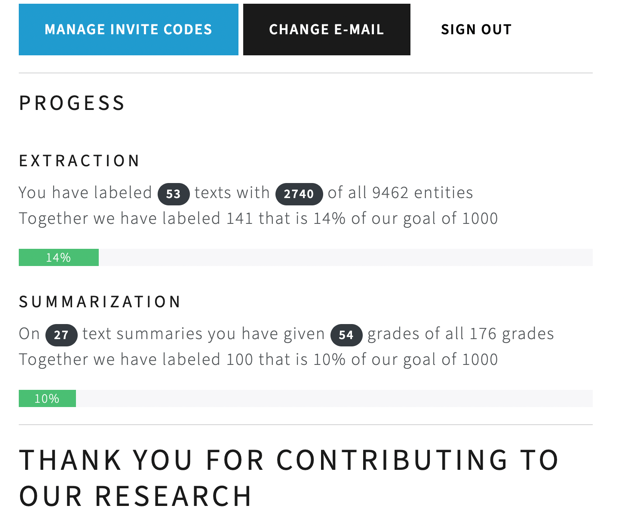 Not enough data
We need more 
And it will only be enough for benchmarking.Not fine-tuning
Solution
gpt-4o-mini to the rescue + batch processing
Cleaned up 10k orkl.eu reports from pyPDF to clean markdown
Costs 38 USD
We can fine-tune on that! Yay!
Training a local LLM
Our approach: LoRA on orkl.eu
Orkl.eu - ~ 10k CTI reports, slides, etc.
Problem: PDFs to text
 We used 10k reports
 train with it

But which base model?
Mistral AI
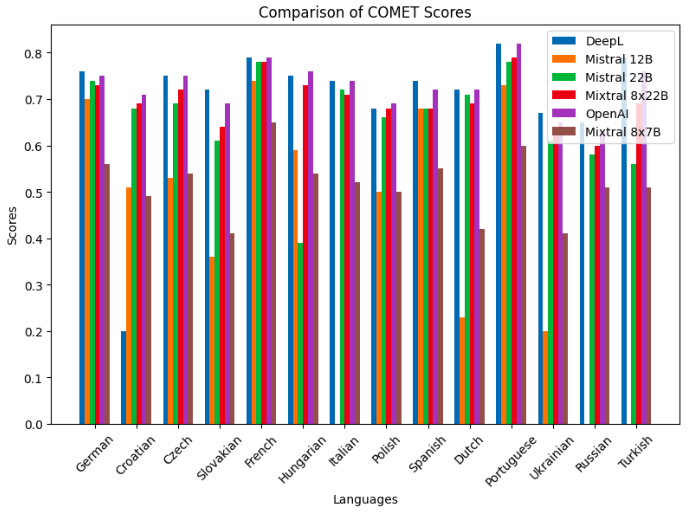 https://mistral.ai
https://github.com/mistralai/mistral-finetune/tree/main 
Particularly interesting: MiXtral (MoE) model: 8x22b = 176b params
But that needs more GPU power than I have
Trained on 3 x RTX 4090 (@home) 
Mistral 7B to start with
Credits for COMET score eval: @Kay
Training text
Raw (pre-training):    122M tokens on 10k orkl.eu texts
{"text": "Text contained in document n°1"}
{"text": "Text contained in document n°2"}
Instruct fine-tuning:
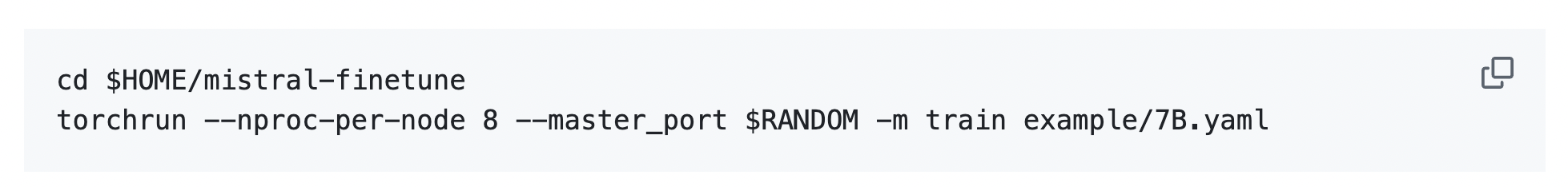 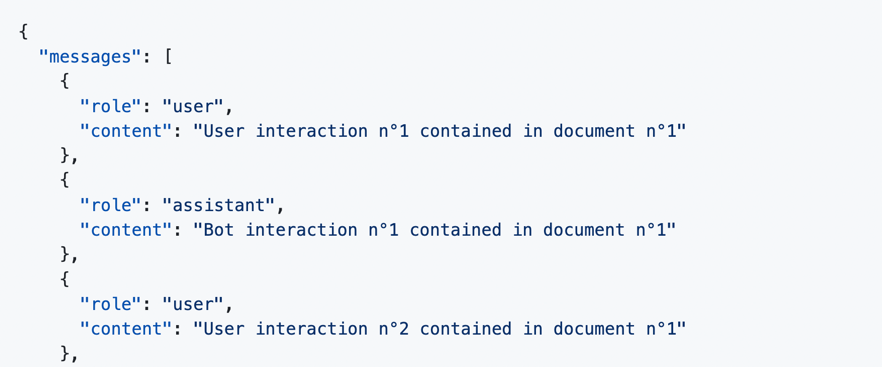 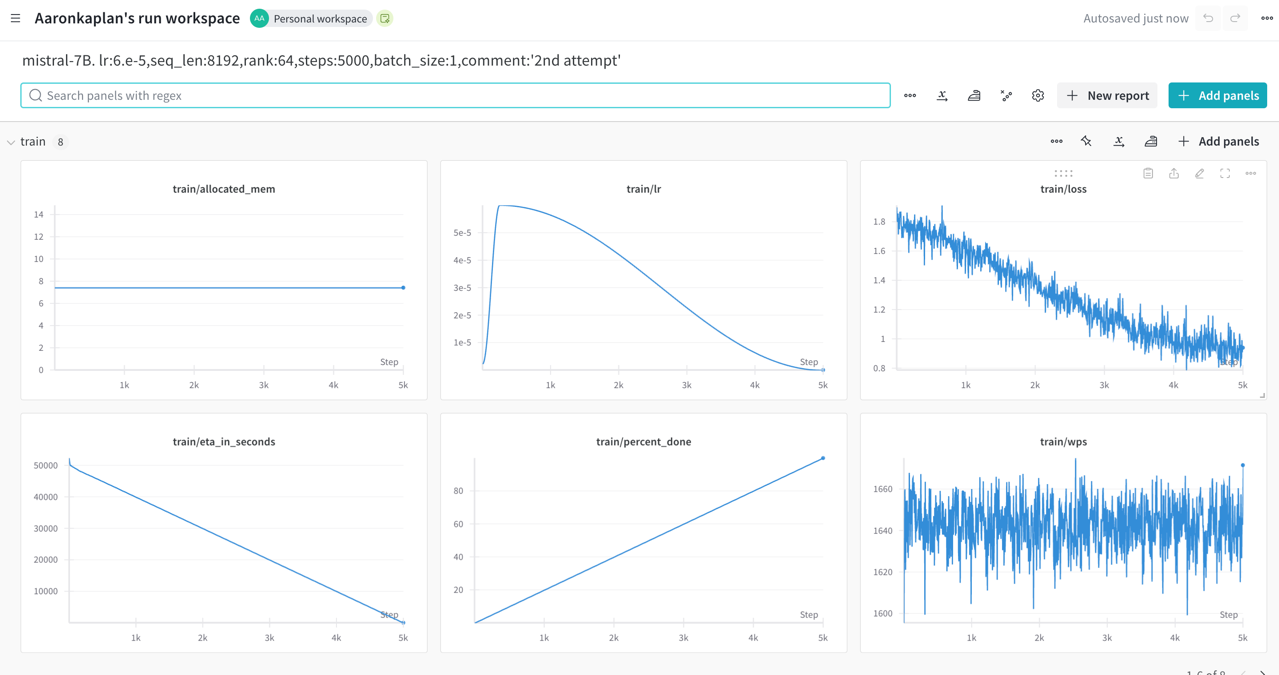 Status quo & Implications
Works very well with Mistral 7B
Next step: scale up to Mistral 70B (GPUs anyone?)
And then MiXtral 8x22B
Evaluate against the CTITools benchmark
Integration into MISP
Objectives
Want to have a generic and standardized RESTful API interface so that
We can talk with a local LLM
… also with a remote LLM (openAI, openAI vs. Azure, Anthropic (Claude), …)
Enforcing a consistent answer format (JSON) 
Example: unstructured info into LLM  JSON out
Ensuring the analyst flow in the MISP platform and integration with the MISP event reports format
First integration with MISP
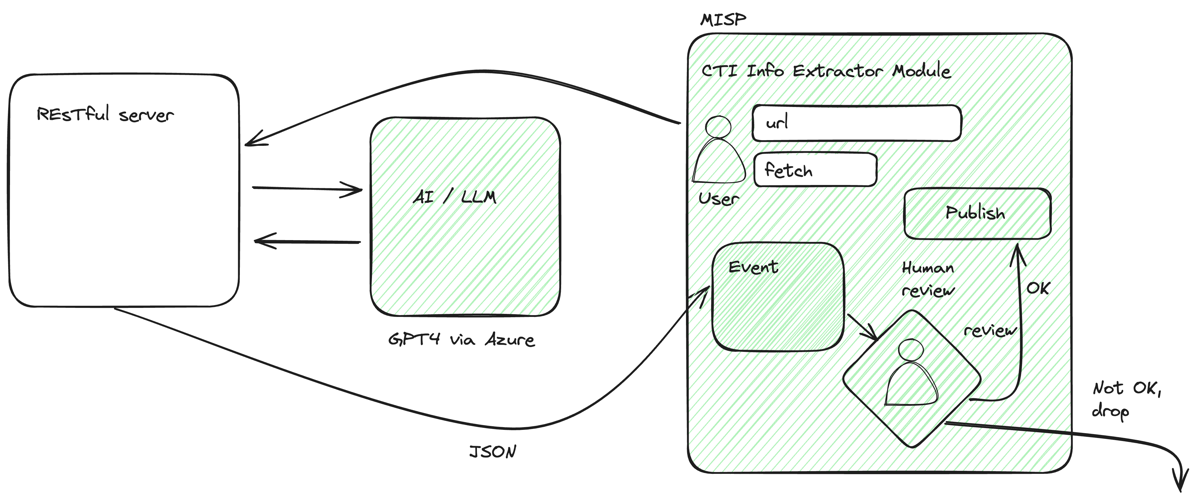 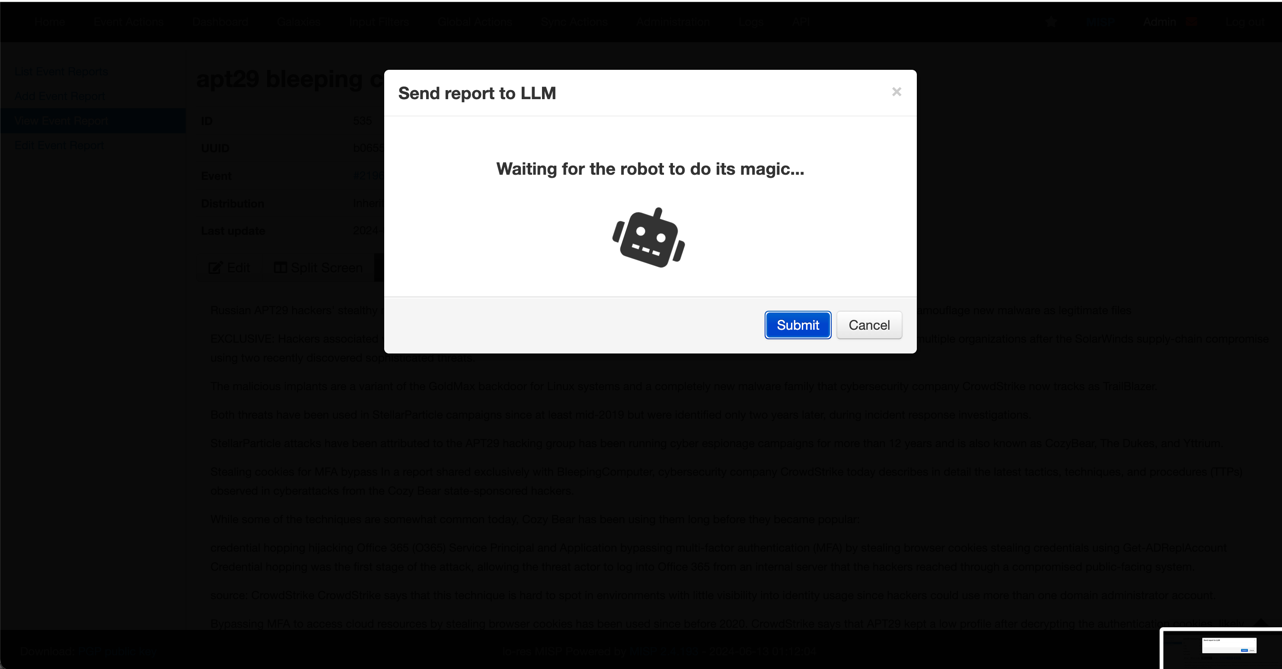 Send the report to the LLM
Voila! Context and tags
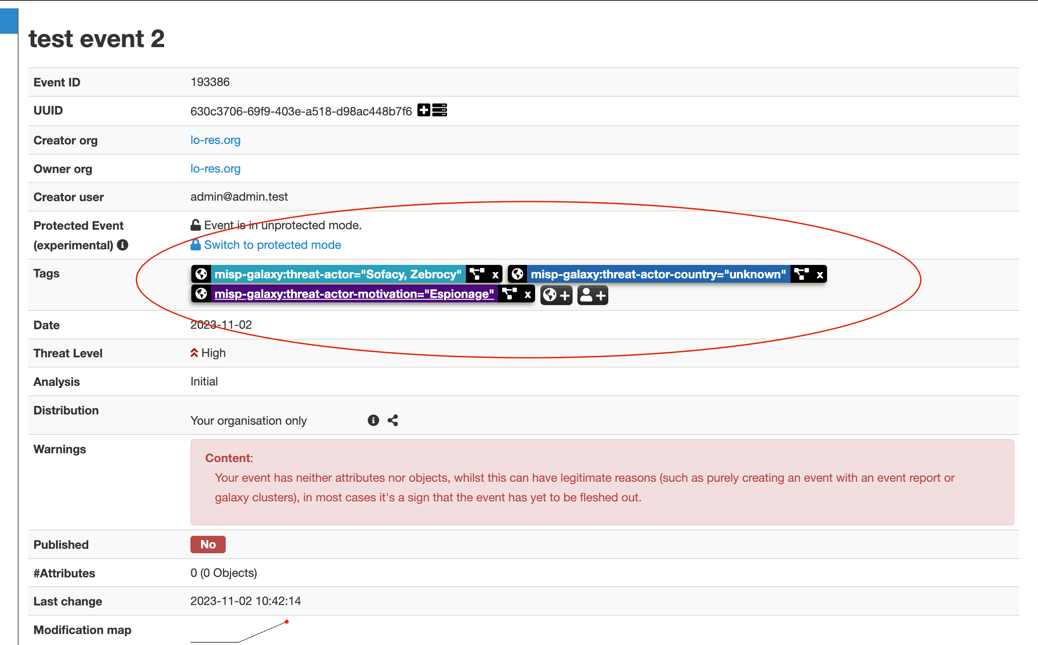 Call for action
We released benchmark data + models + code
Great help: GPUs, please! Need it for Mixtral training
And: your participation / expert knowledge
Participate in https://cti.tools 
Documentation + Code: https://github.com/ctitools
Dataset: https://huggingface.co/datasets/ctitools/orkl-cleaned-small 
Models: https://huggingface.co/ctitools 

ALL MODELS, DATASETS, tools open source and reproducible!
Thank you!
Aaron Kaplan
Email: aaron@lo-res.org 
Twitter/X: @_aaron_kaplan_
Mastodon: aaronkaplan@infosec.exchange